Körösfő
2019. június 9.
Körösfő
Körösfő falu Kolozs megyében.
Népesség 958 fő, magyar lakosság 929 (97%) fő. 
Meglátogattuk a református templomot.
Körösfő
Körösfő
Körösfő
Körösfő
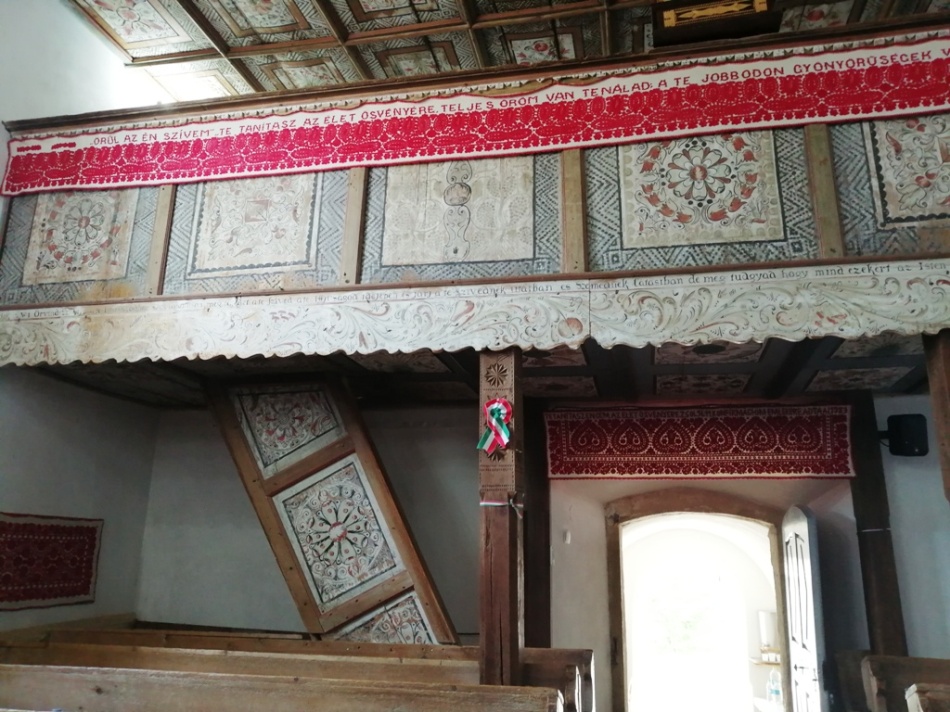 Körösfő
Körösfő
Körösfő